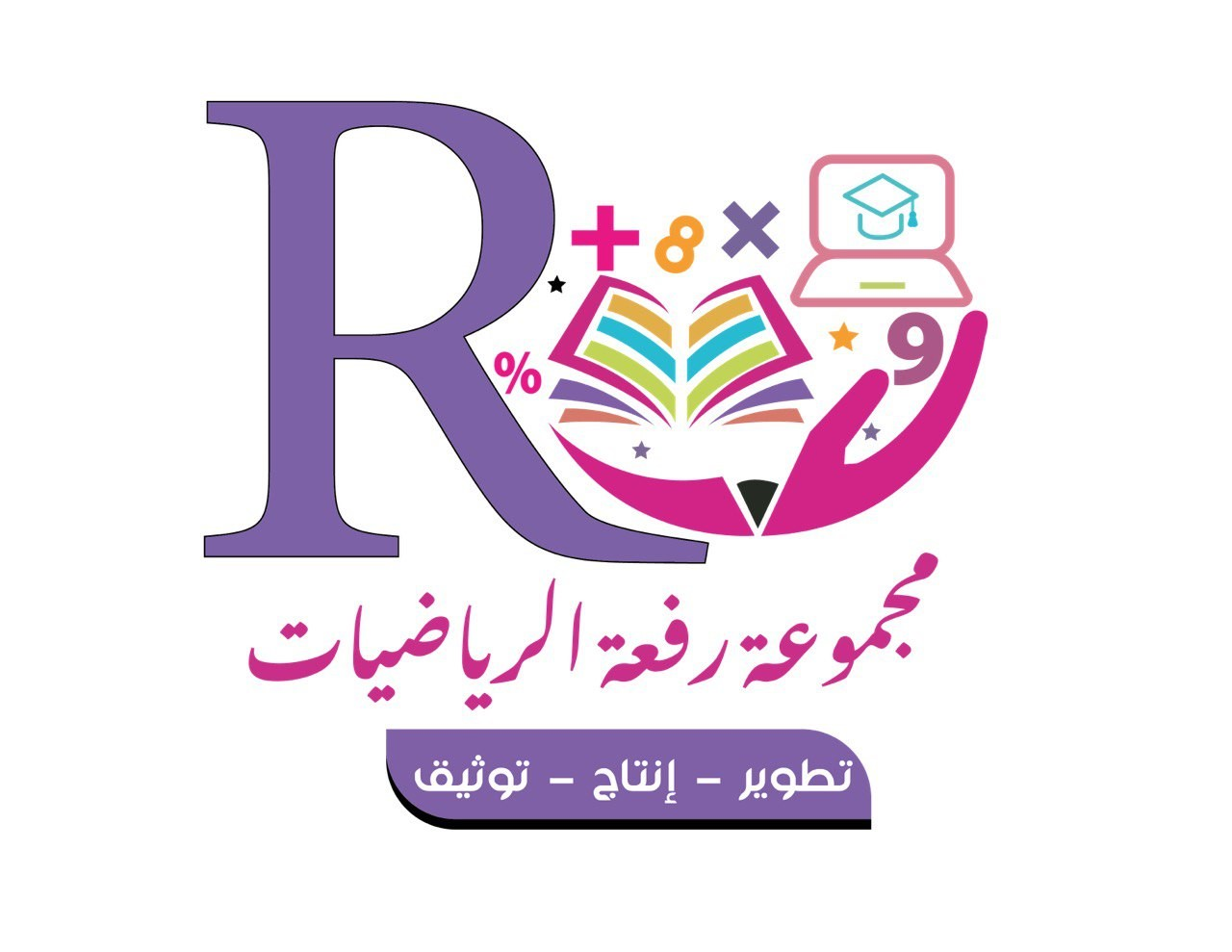 مهاراتي
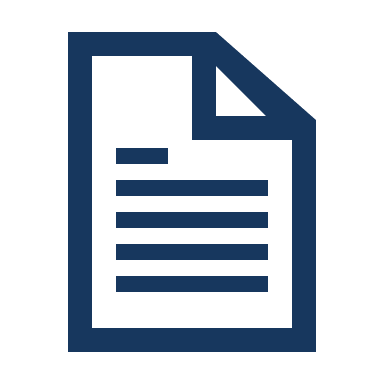 مهارة ( 16 ) : تحديد الموقع الذي يمثله الزوج المرتب .
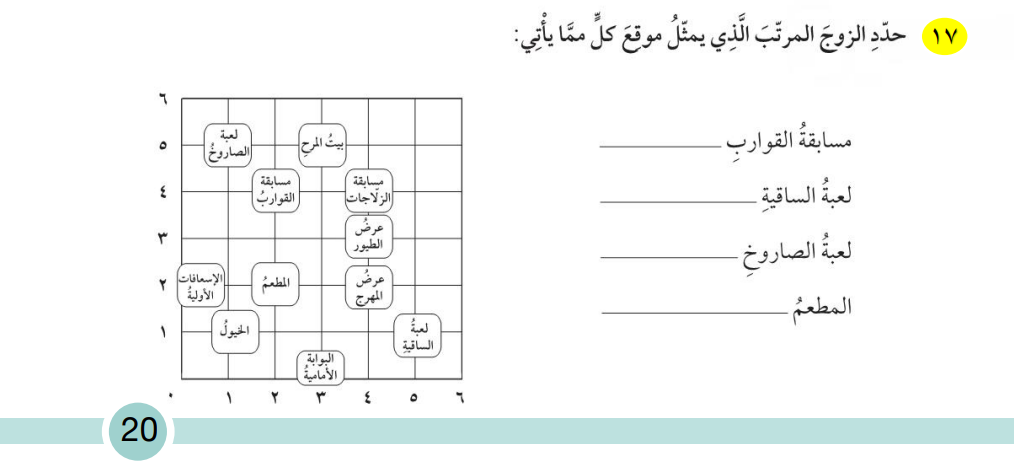 إعداد : أ/ هبه المزيد 
صفحة 20
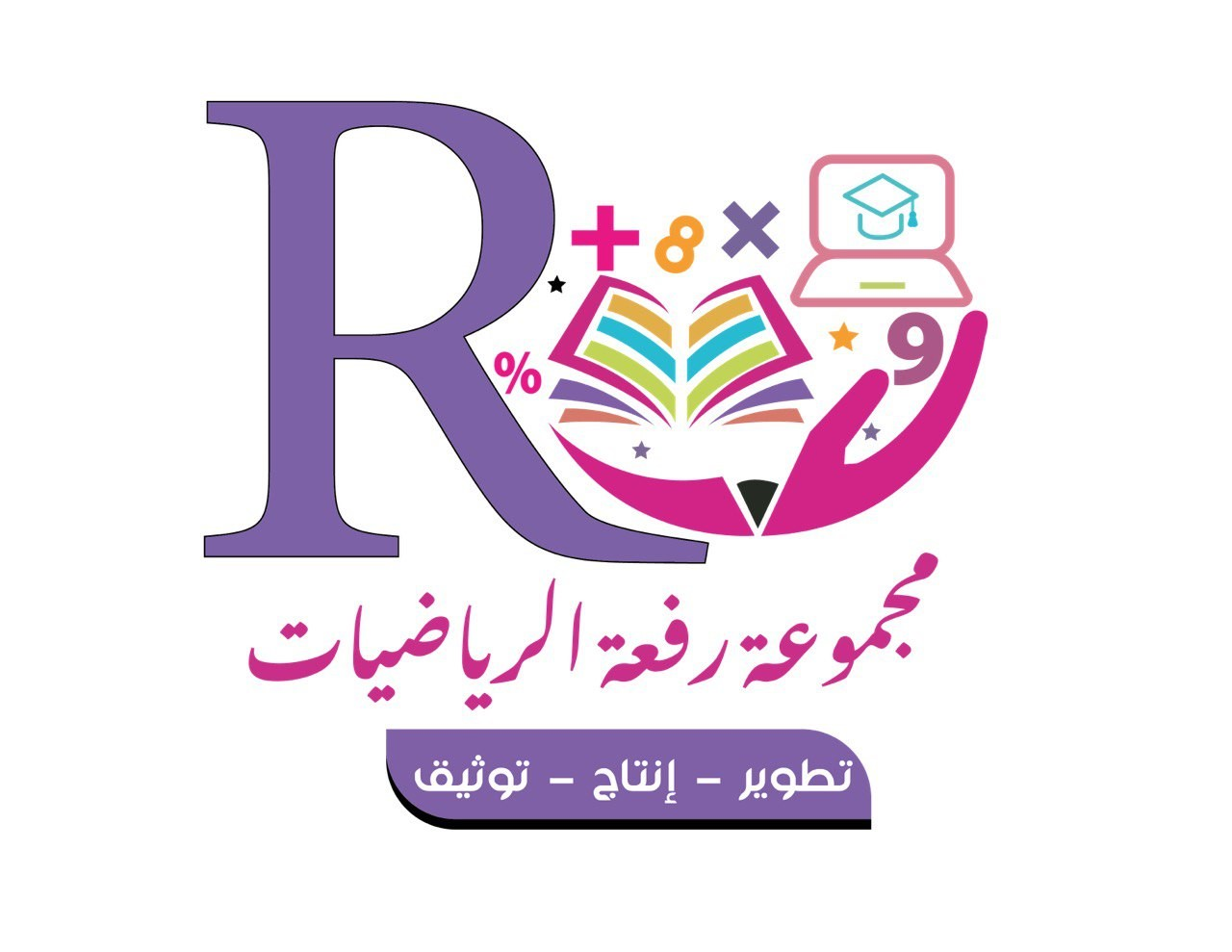 الدرس ١١ – ٥ : الـجَـبْـرُ و الـهَنـدَسةُ: تَـمثيلُ الدَّوالِّ
نشاط
ارسم شبكة إحداثيات .

اكتب على المحوين س و ص الأعداد 
من 1 الى 6 .

احدد النقاط التالية على المستوى الإحداثي .   ب ( 2 ، 4 ) ، ج ( 5 ، 3 )  ، ع ( 4  ، 4 ) .
إعداد : أ/ نوره الأكلبي
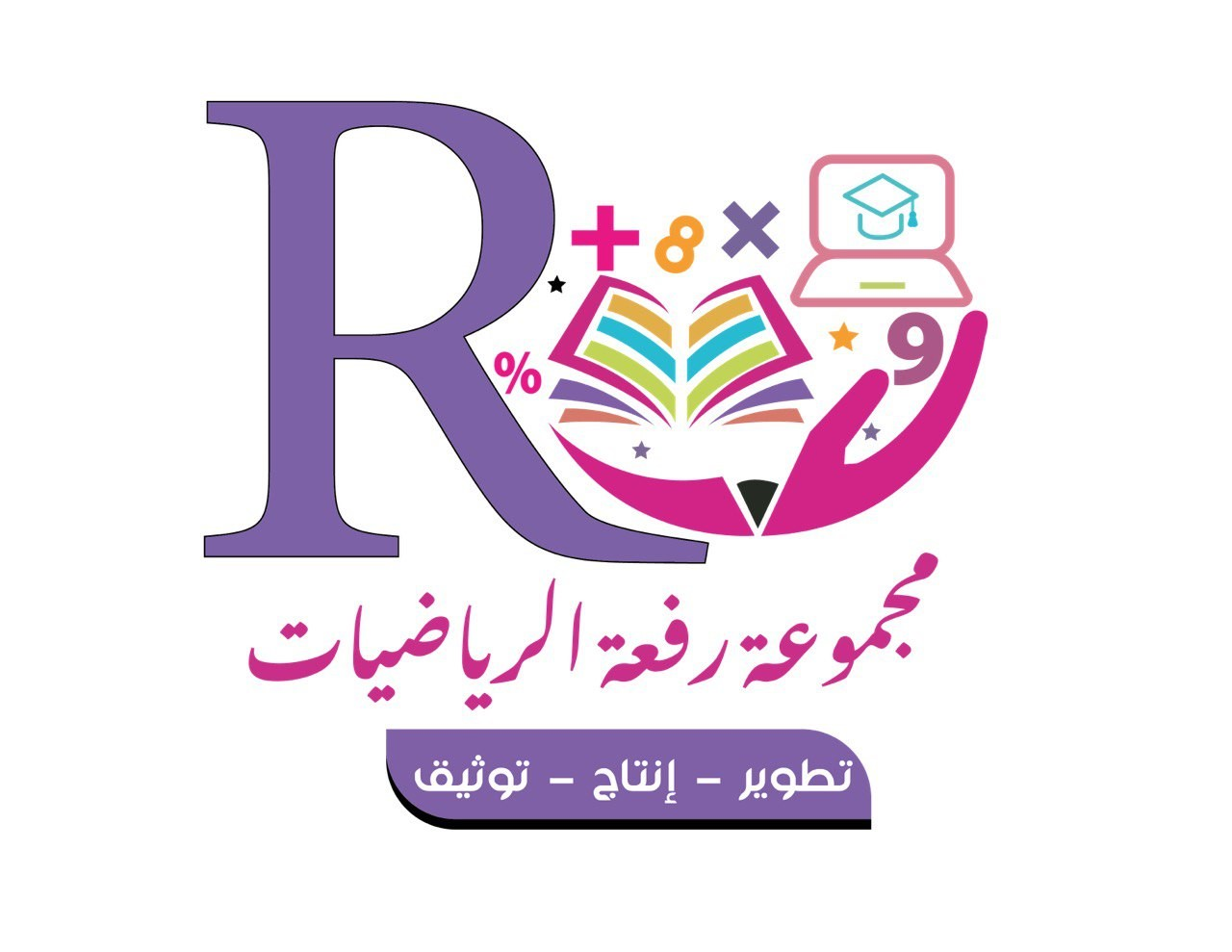 الدرس ١١ – ٥ : الـجَـبْـرُ و الـهَنـدَسةُ: تَـمثيلُ الدَّوالِّ
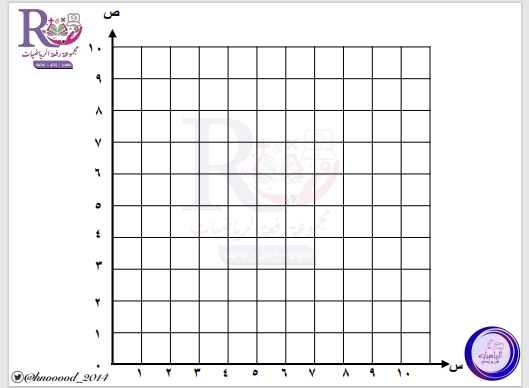 المستوى الإحداثي
إعداد : أ/ نوره الأكلبي
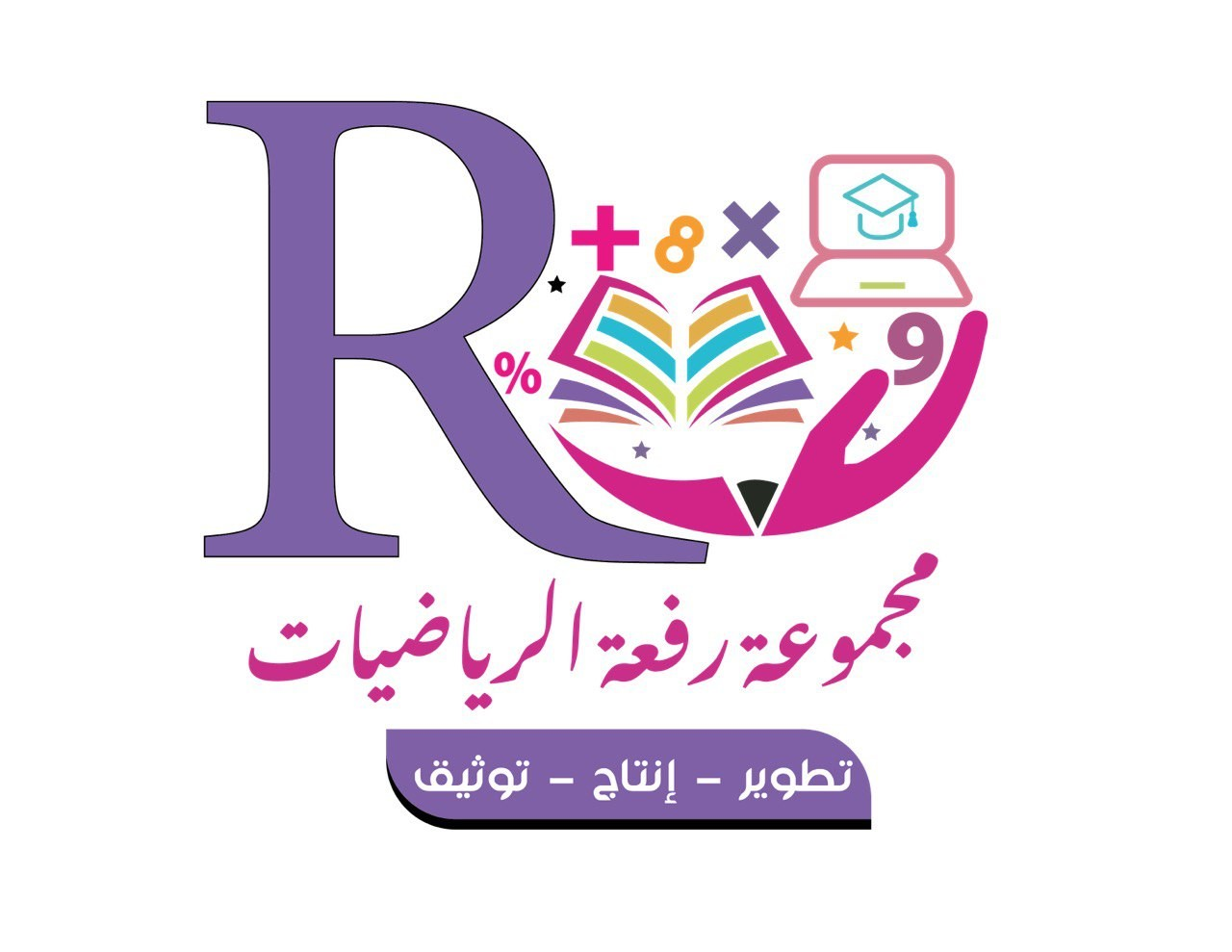 الدرس ١١ – ٥ : الـجَـبْـرُ و الـهَنـدَسةُ: تَـمثيلُ الدَّوالِّ
تـــشـــويـــــقــــه
إعداد : أ/ نوره الأكلبي
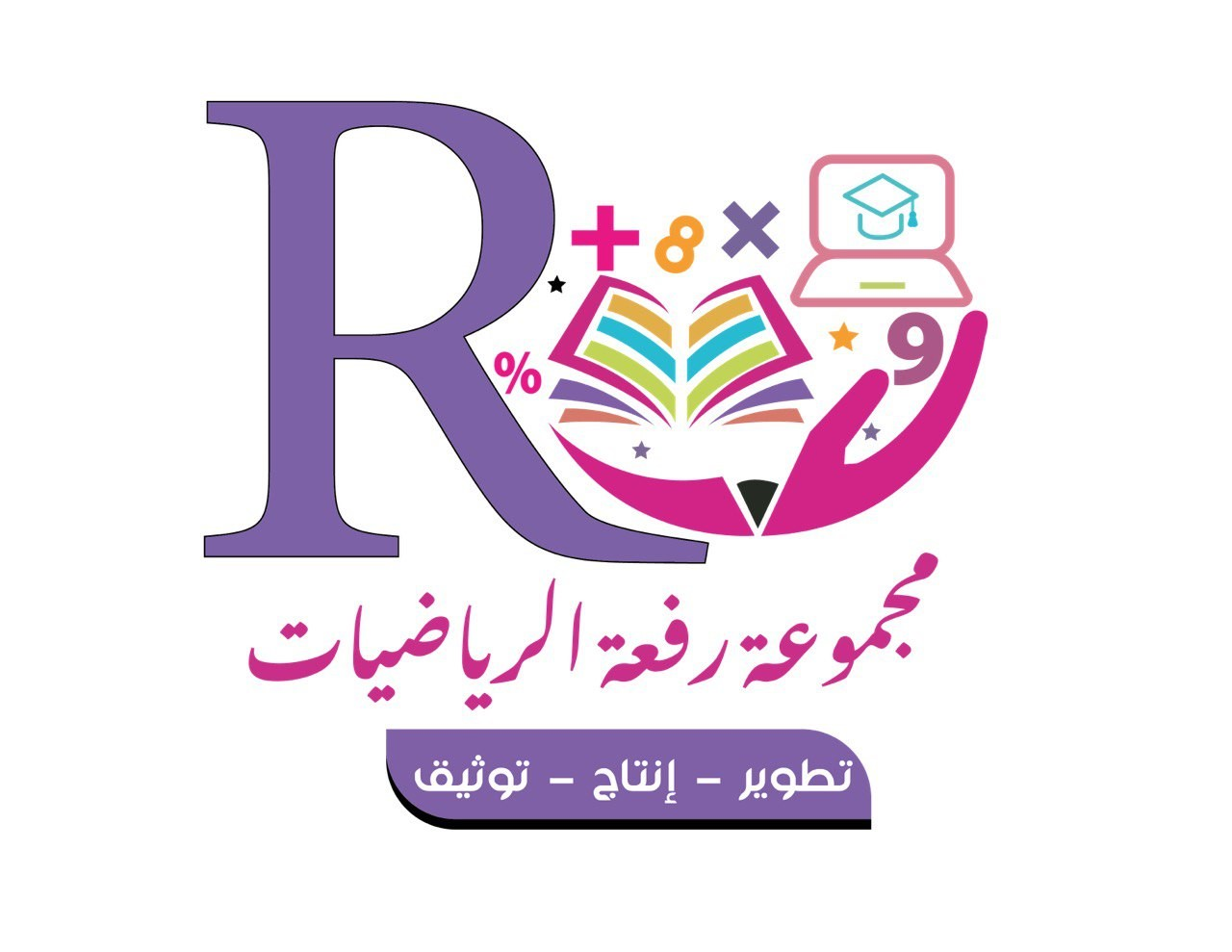 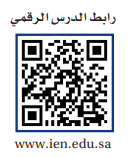 رابط الدرس 
الرقمي
استعِد:
فِكْرَةُ الدَّرْسِ :

أمــثِّـــل نـــقـــاطًـــا فــي الـــمـــســــتــــوى الإِحـــداثـــيِّ.
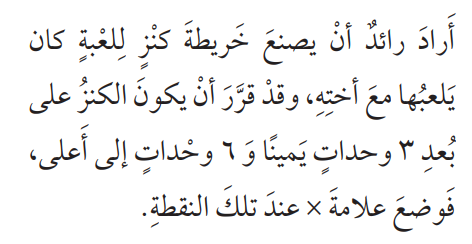 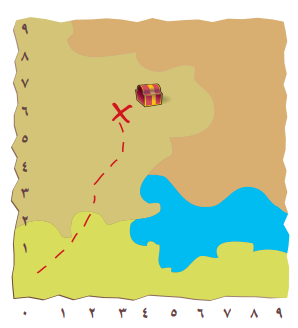 الْــــــمُــــــفْـــــــرَدَاتُ :

الـــــتَّــــــمـــــــثــــــيــــــــلُ .
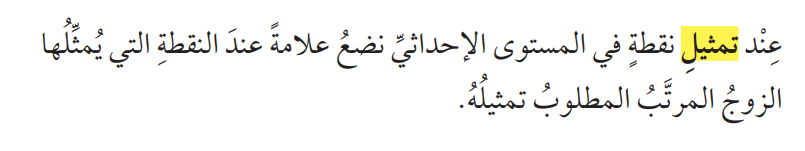 صفحة ٩٠
إعداد : أ/ نوره الأكلبي
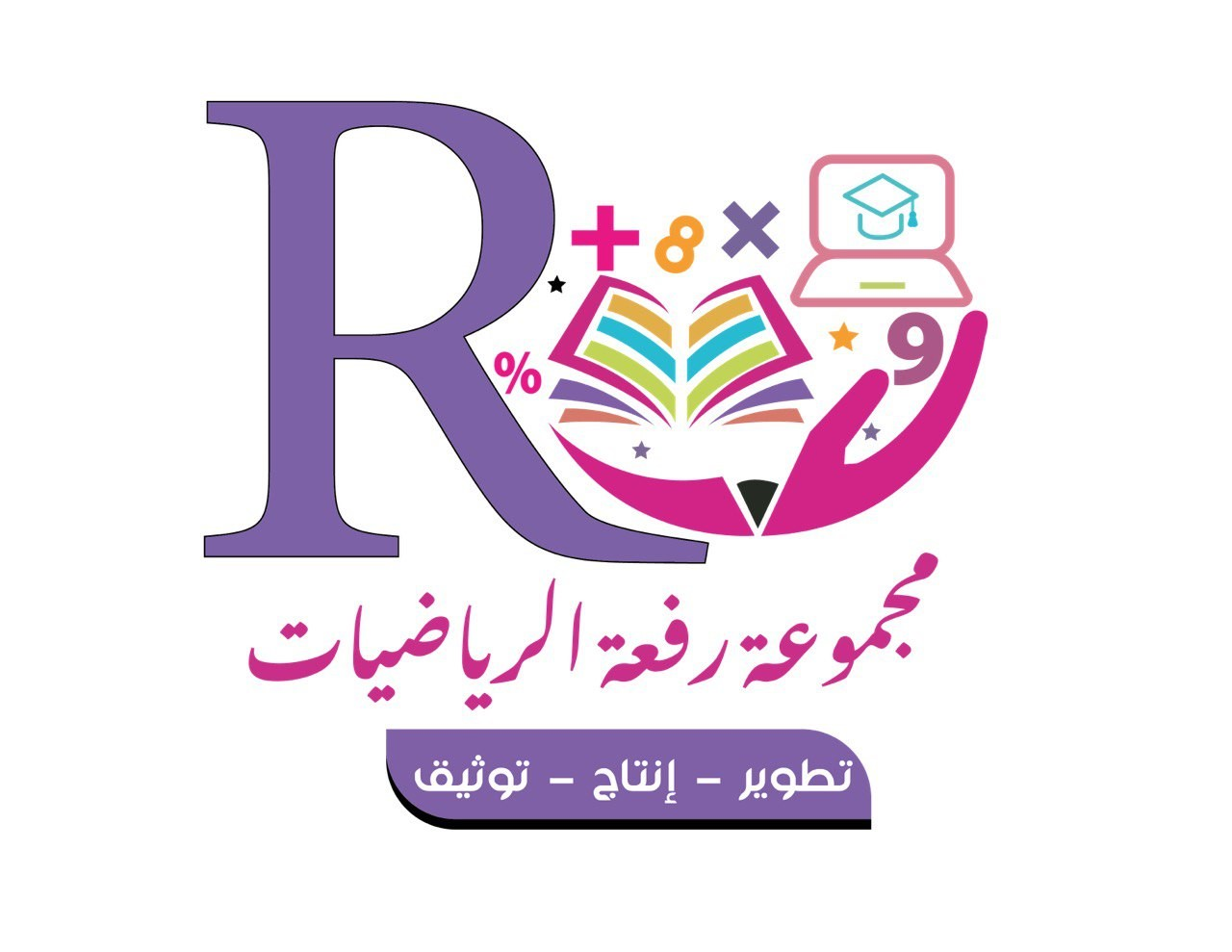 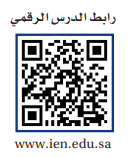 رابط الدرس 
الرقمي
مِـــثـــــالُ: تـــمـــثــــيــــلُ الأزواج الـــمـــرتــــبــــةِ .
فِكْرَةُ الدَّرْسِ :

أمــثِّـــل نـــقـــاطًـــا فــي الـــمـــســــتــــوى الإِحـــداثـــيِّ.
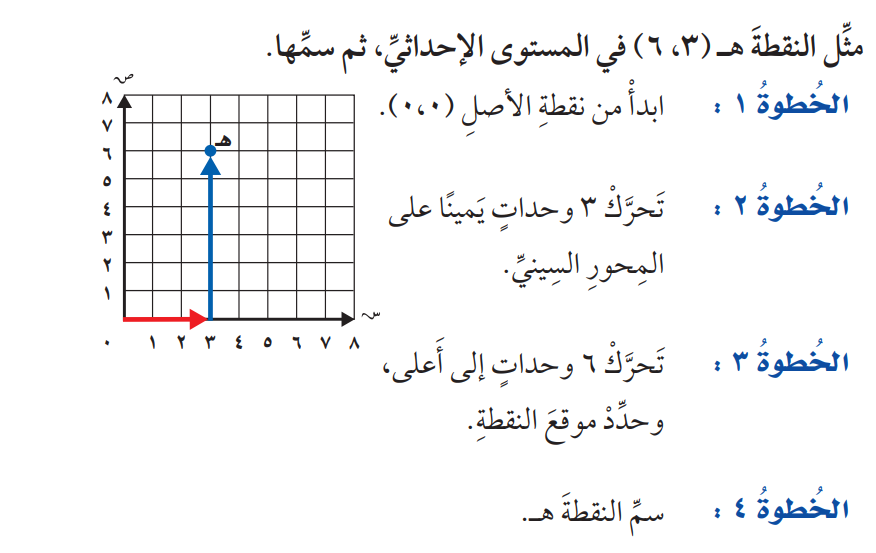 الْــــــمُــــــفْـــــــرَدَاتُ :

الـــــتَّــــــمـــــــثــــــيــــــــلُ .
صفحة ٩٠
إعداد : أ/ نوره الأكلبي
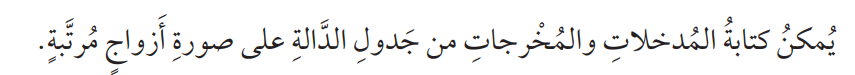 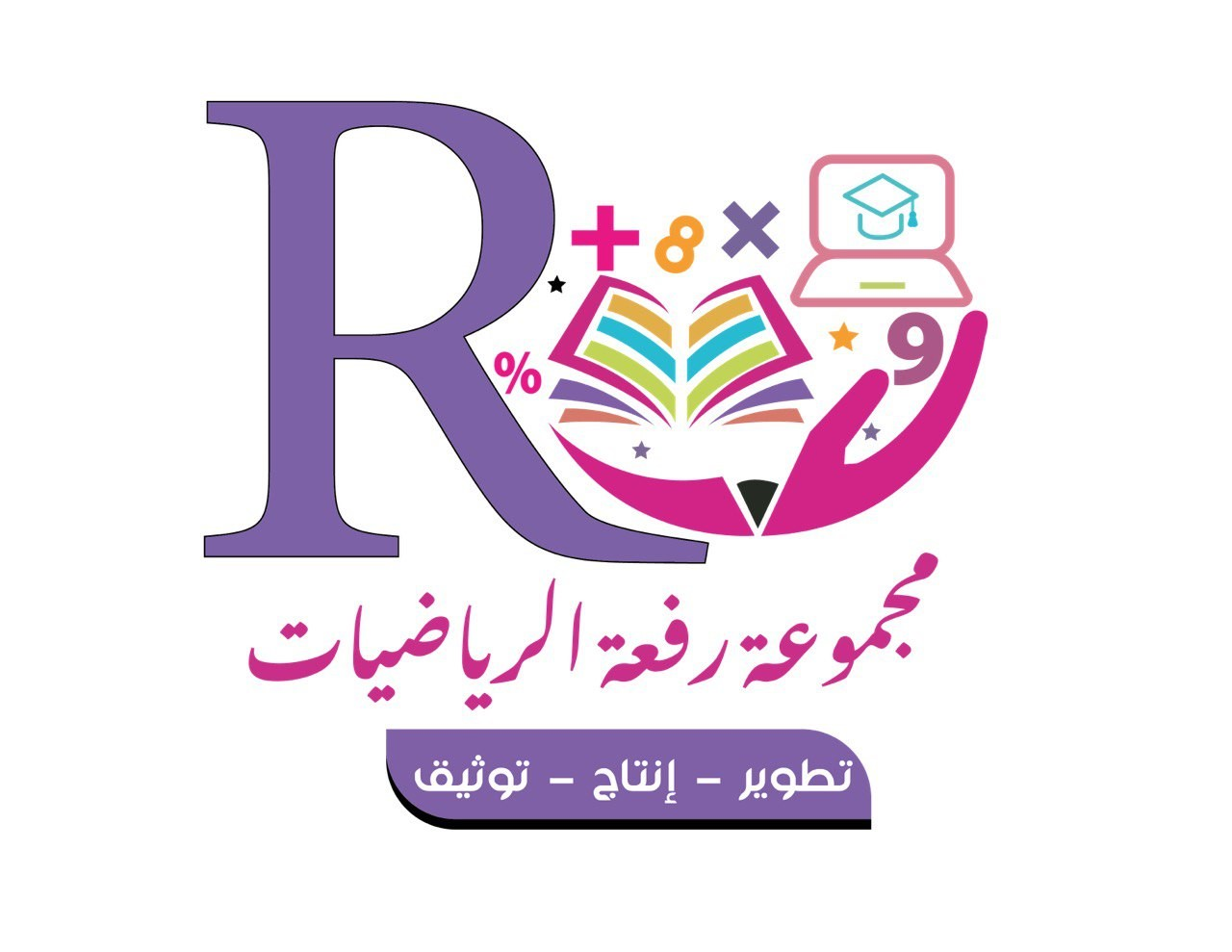 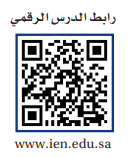 رابط الدرس 
الرقمي
مــثــالٌ مِـن واقِــعِ الــحَــيـــاةِ : تــمـــثــيــلُ الـدَّوالِّ .
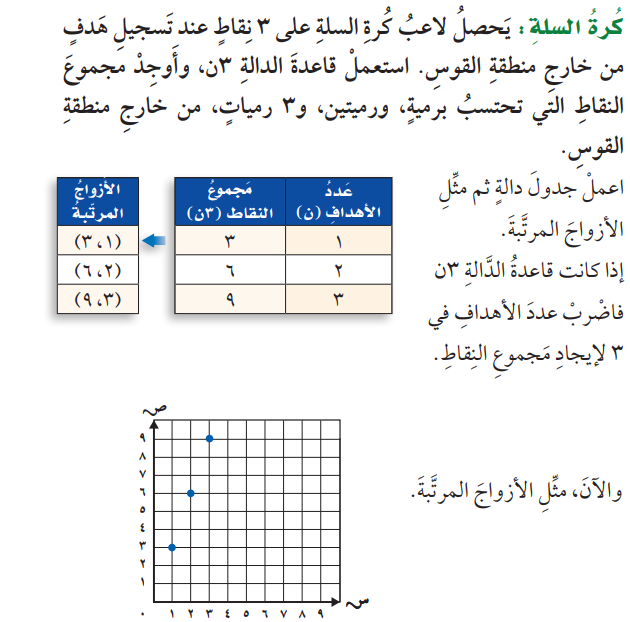 صفحة ٩١
إعداد : أ/ نوره الأكلبي
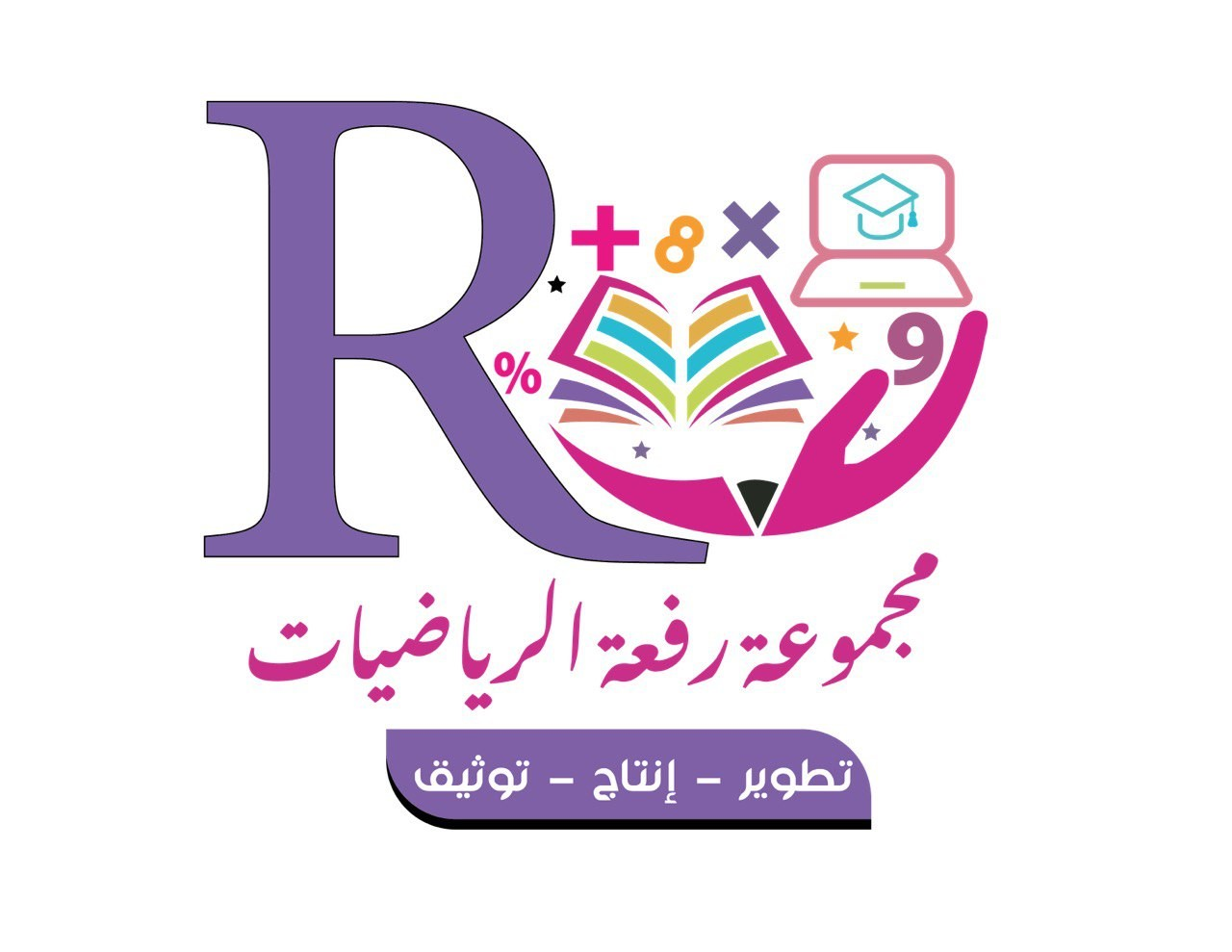 أَتــــــأكَّــــــــــدُ :
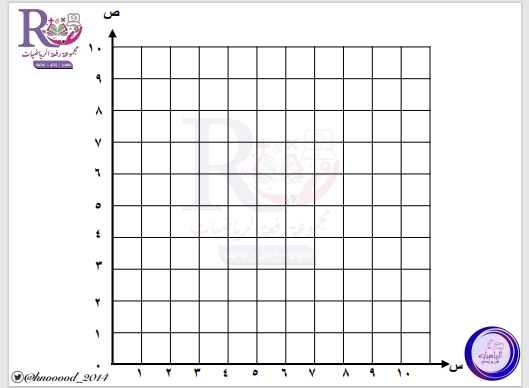 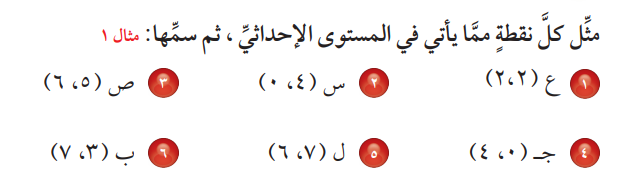 صفحة ٩١
إعداد : أ/ نوره الأكلبي
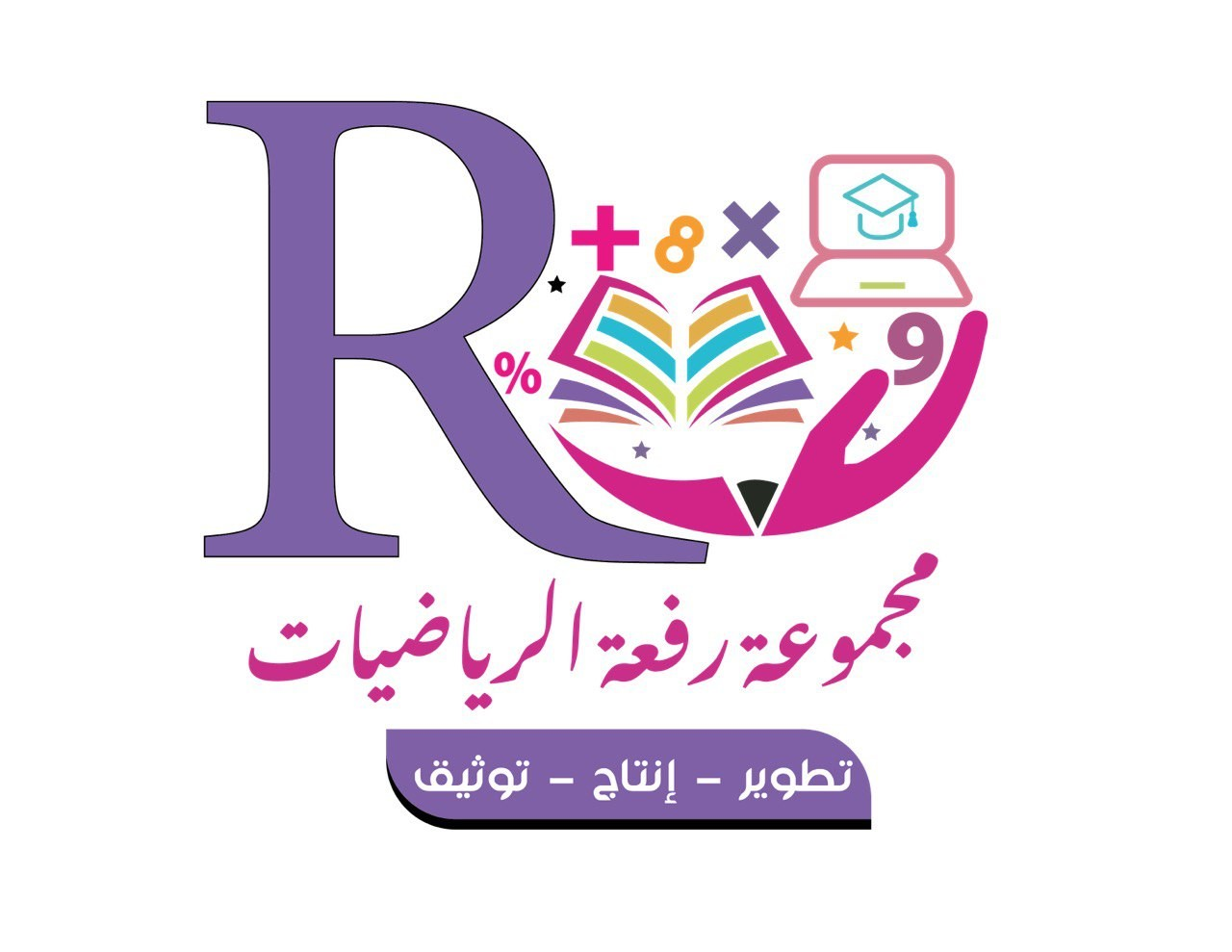 أَتــــــأكَّــــــــــدُ :
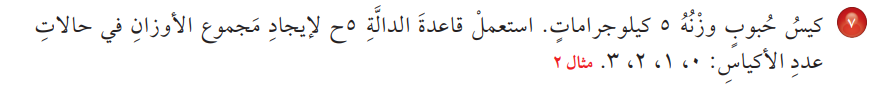 صفحة ٩١
إعداد : أ/ نوره الأكلبي
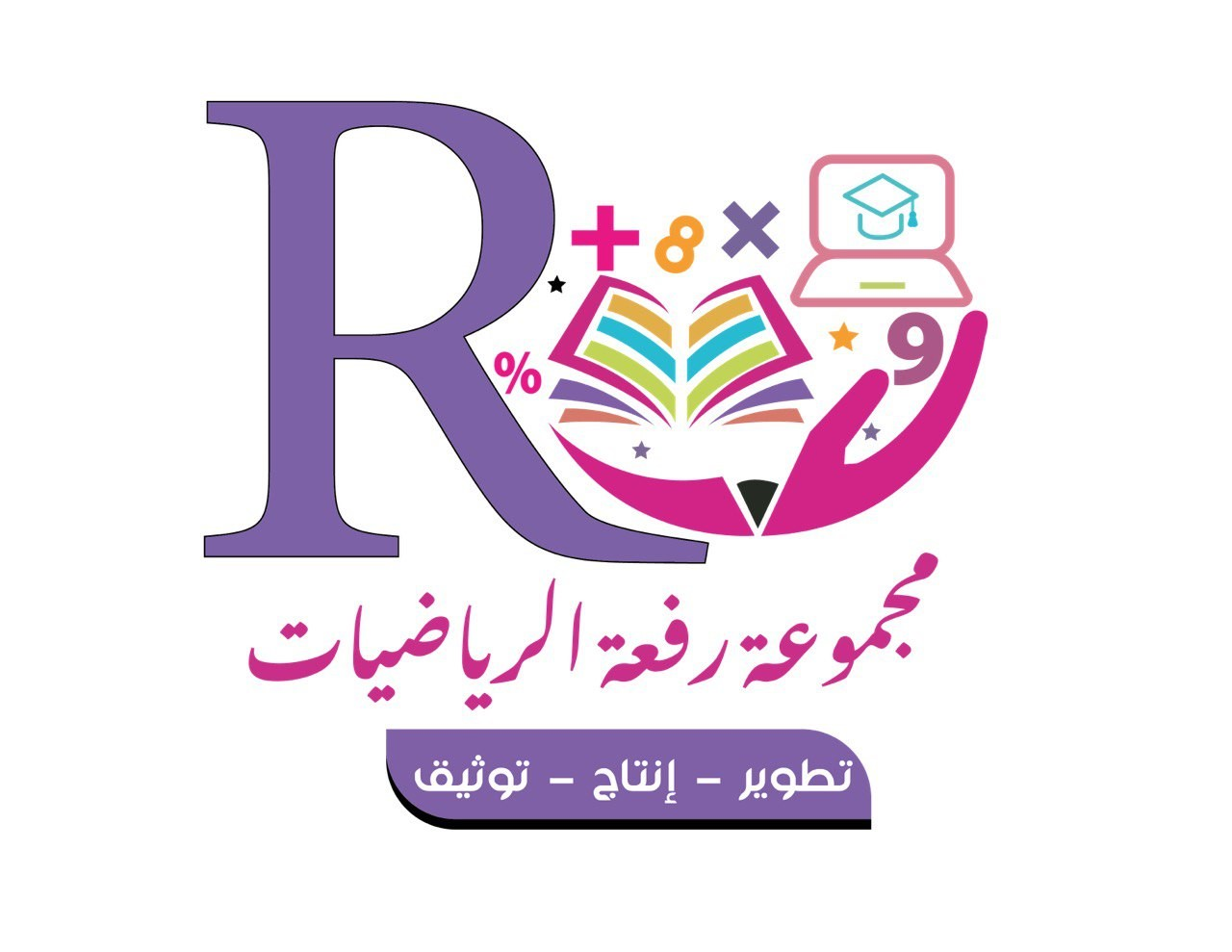 أَتــــــأكَّــــــــــدُ :
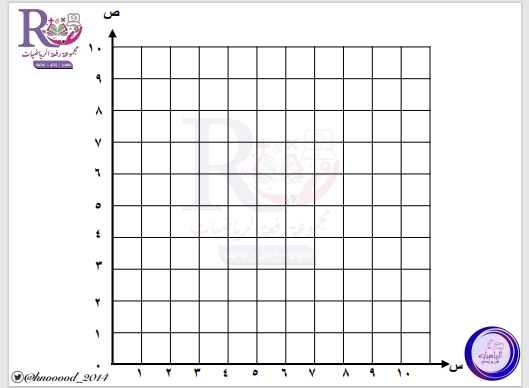 صفحة ٩١
إعداد : أ/ نوره الأكلبي
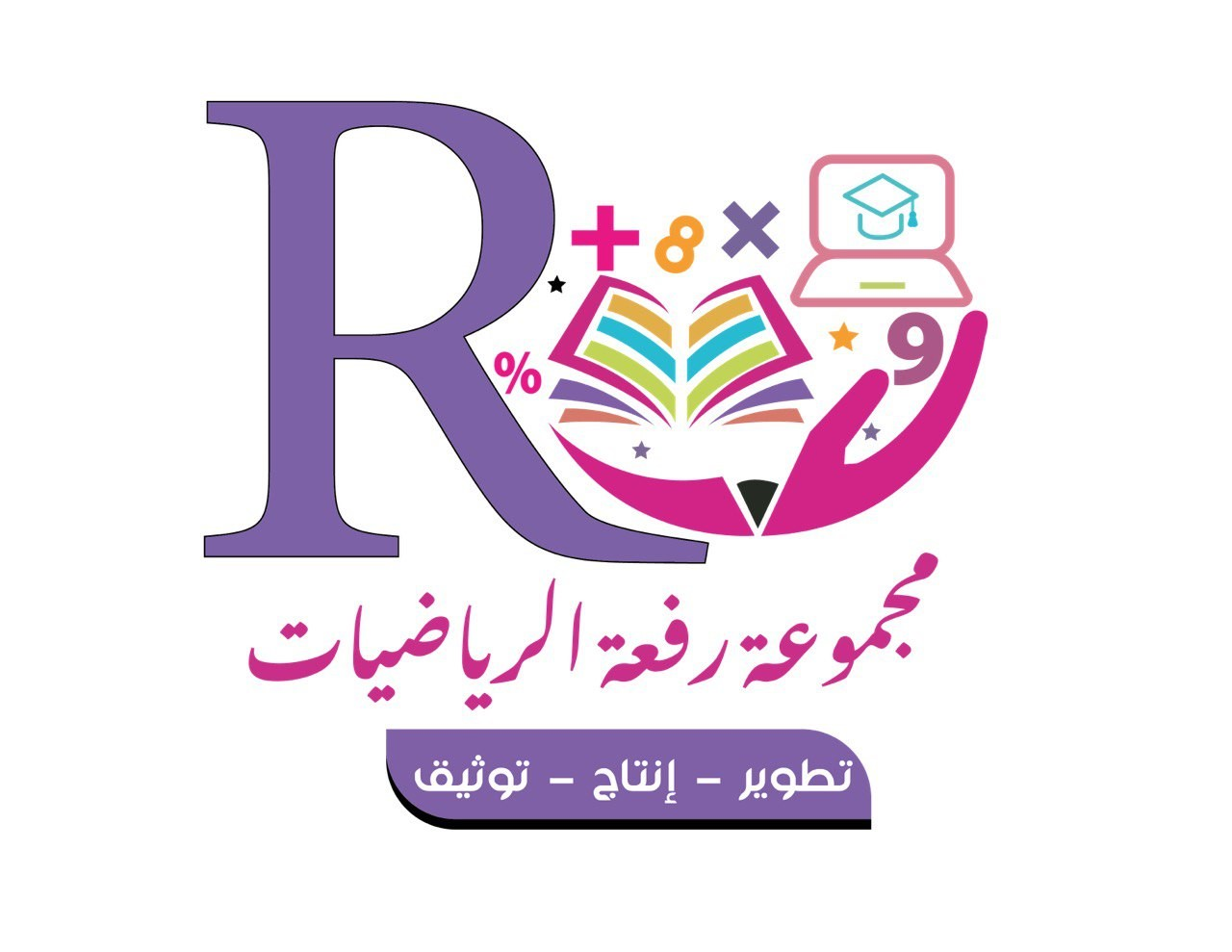 أَتــــــأكَّــــــــــدُ :
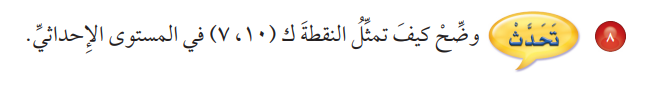 صفحة ٩١
إعداد : أ/ نوره الأكلبي
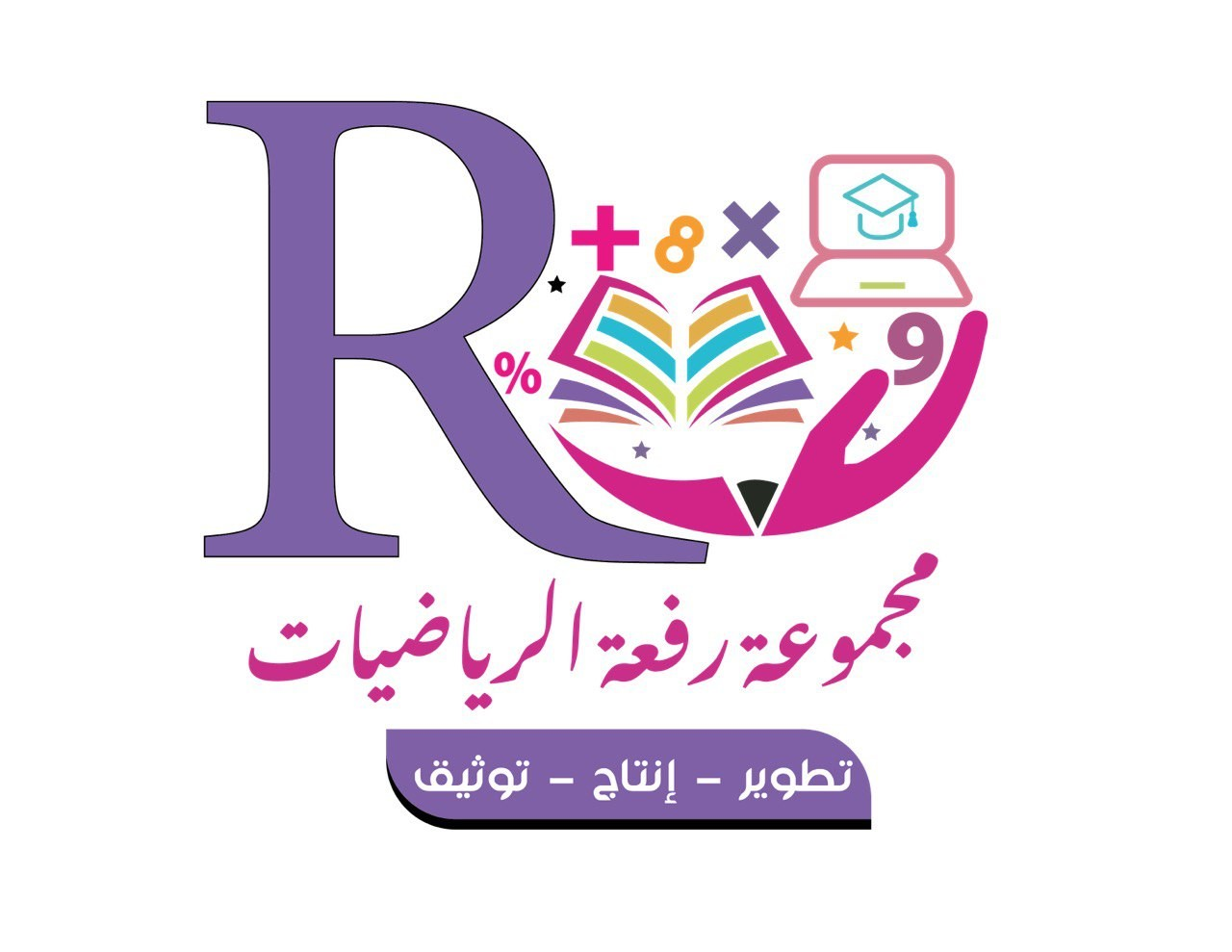 تَـــــــــدَرَّبْ وَحُــــــــلَّ المَـــــــــسَــــــــائِـــــــــلَ
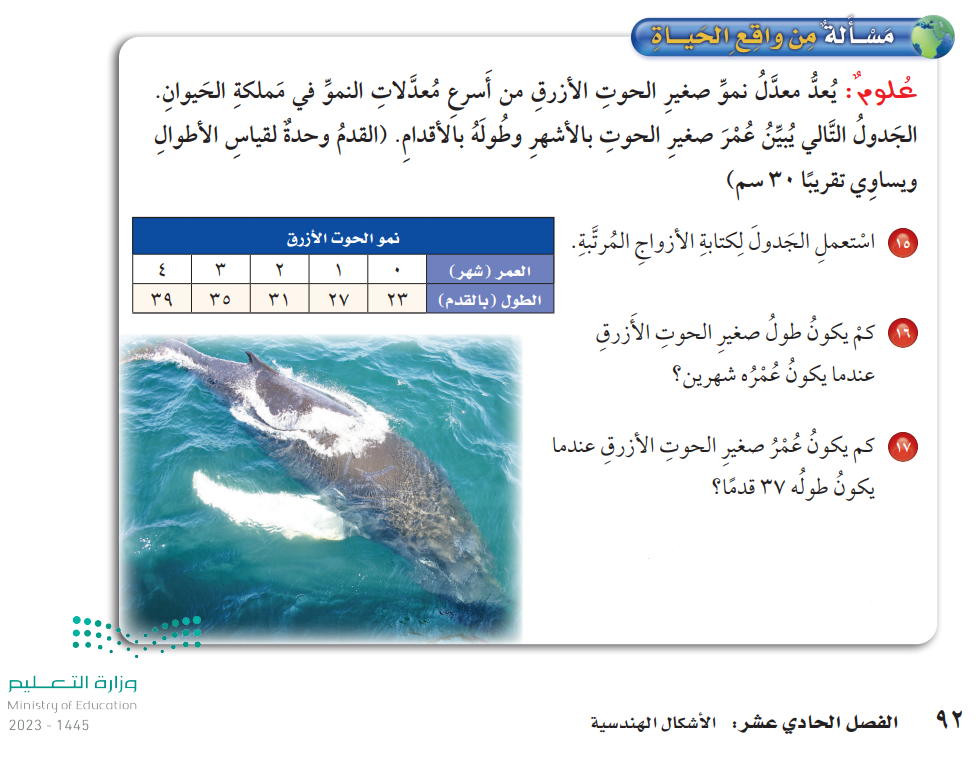 صفحة ٩٢
إعداد : أ/ نوره الأكلبي
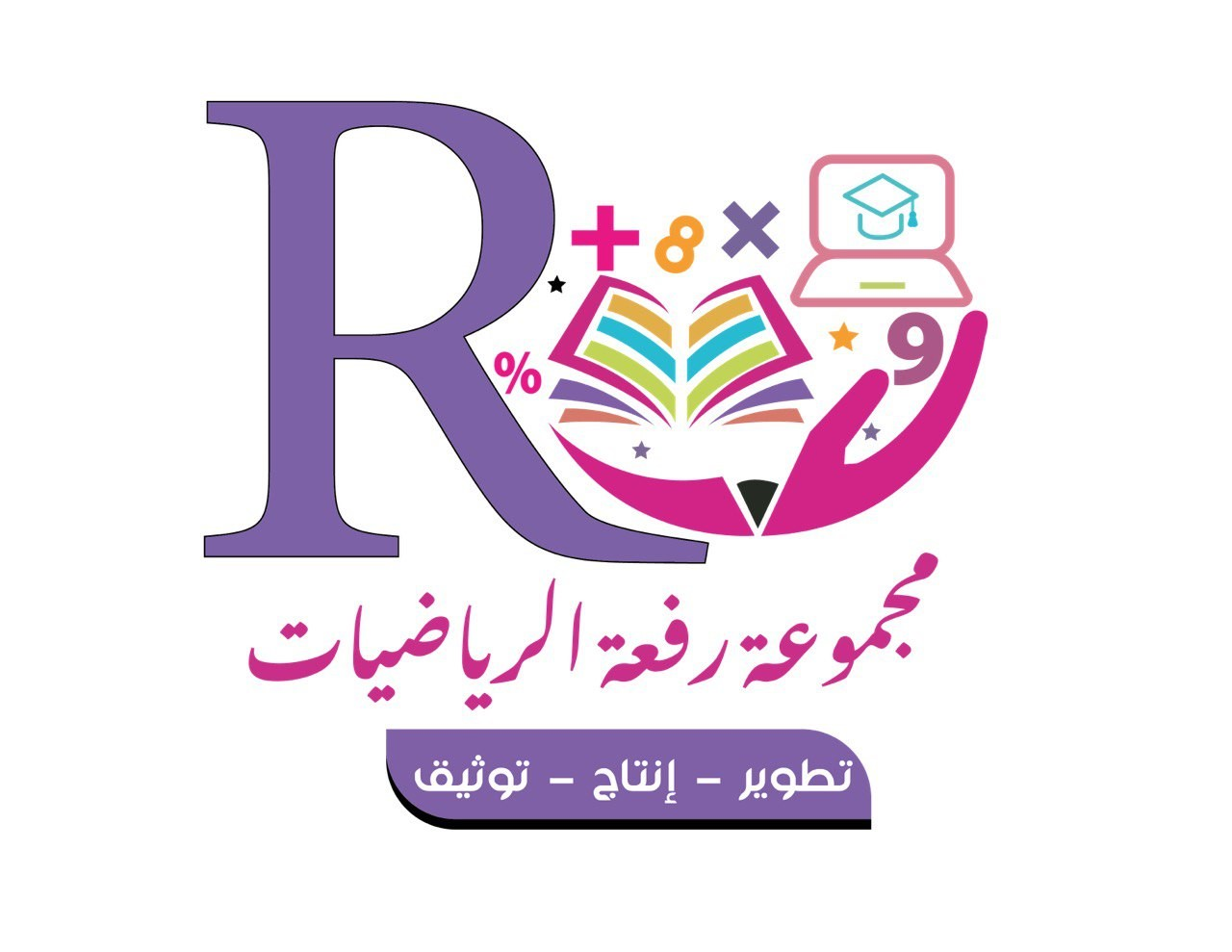 مـــــســـــائــــــلُ مـــــهــــــاراتِ الــــتــــفـــــكــــيـــــرِ الــــــعُـــــــلـــــــيـــــــا
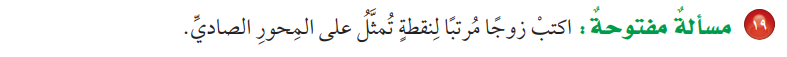 صفحة ٩٣
إعداد : أ/ نوره الأكلبي
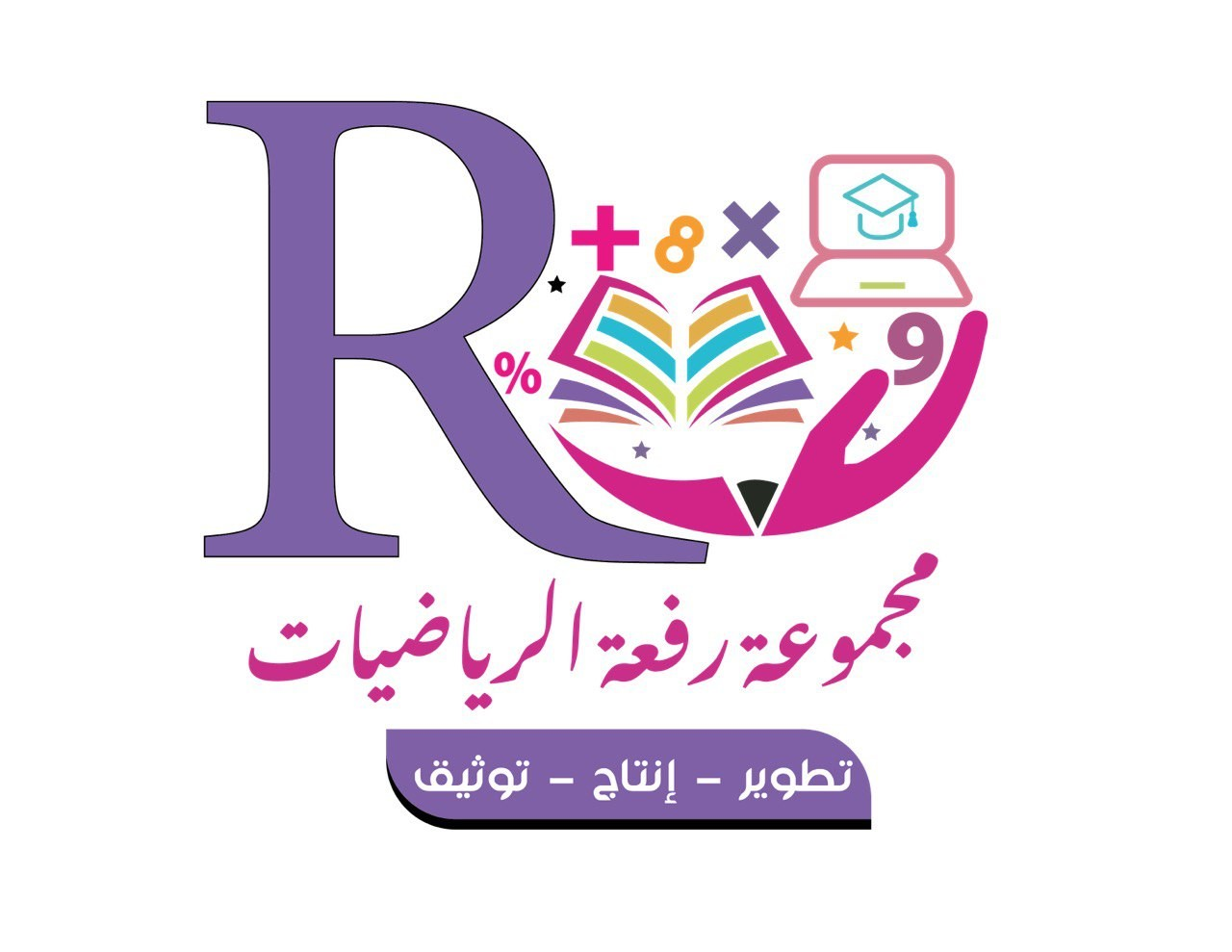 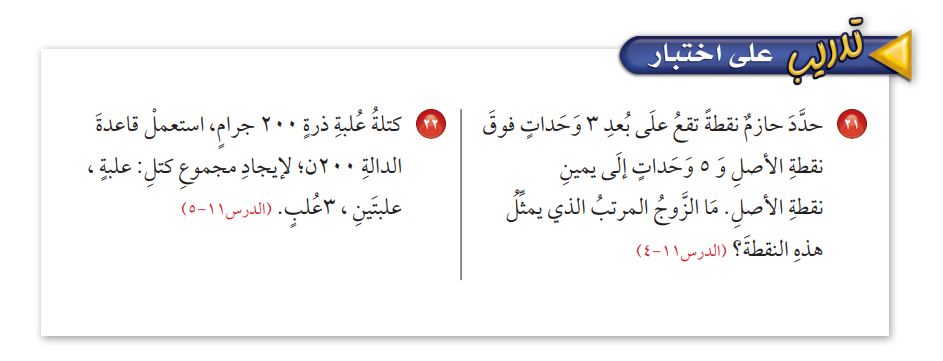 صفحة ٩٣
إعداد : أ/ نوره الأكلبي
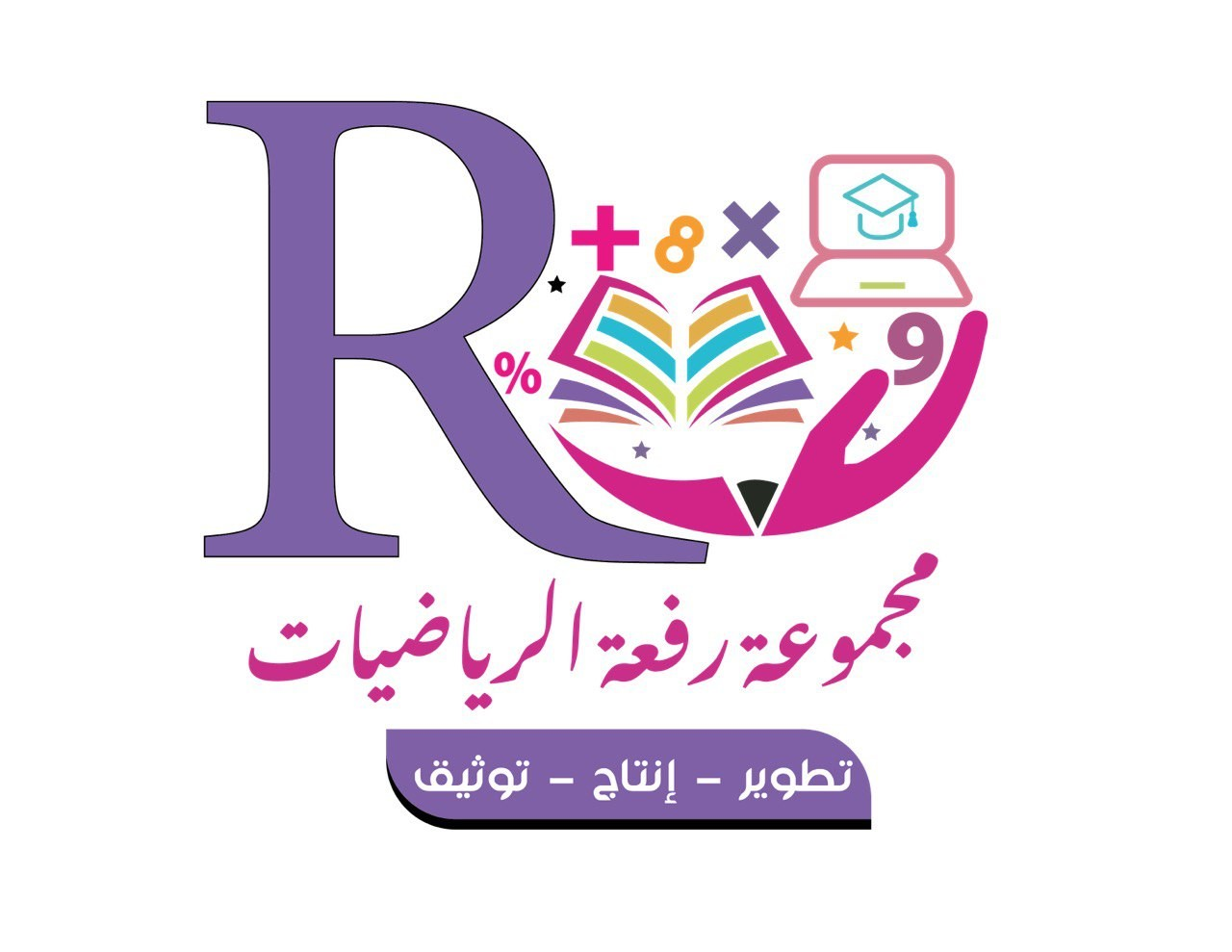 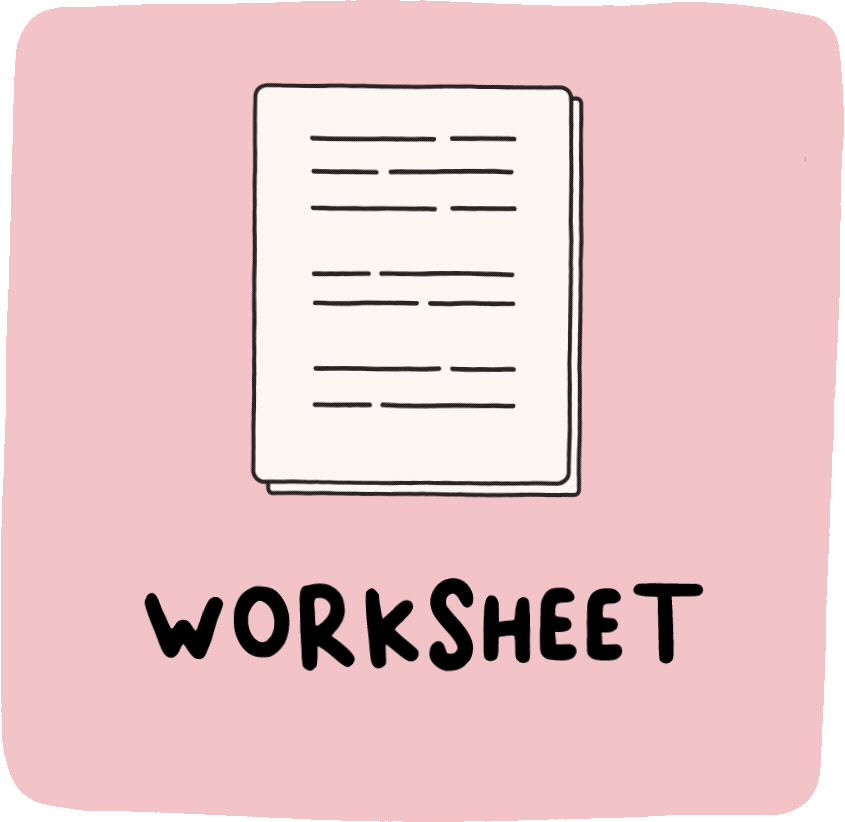 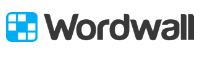 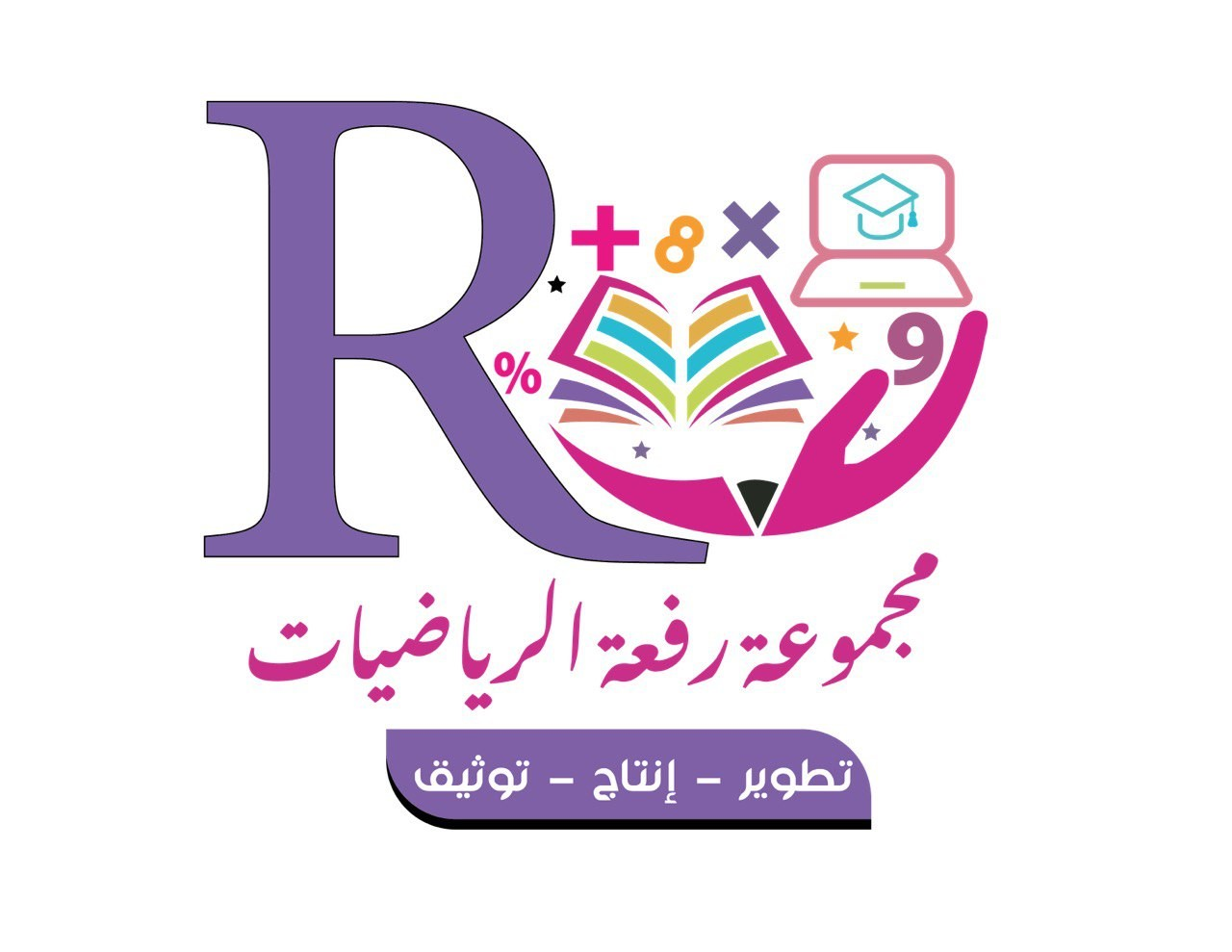 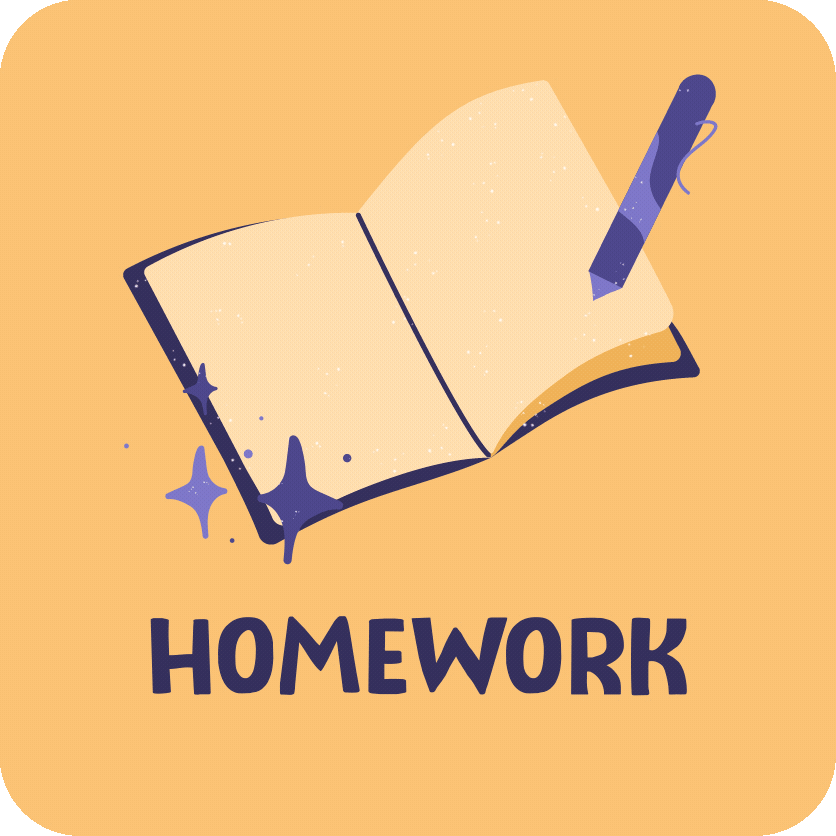